BibliaPreklady
Biblia pôvodne nebola napísaná v Slovenčine
Biblické jazyky
Stará zmluva (SZ) bola napísaná v dvoch jazykoch: 

Hebrejčine
a
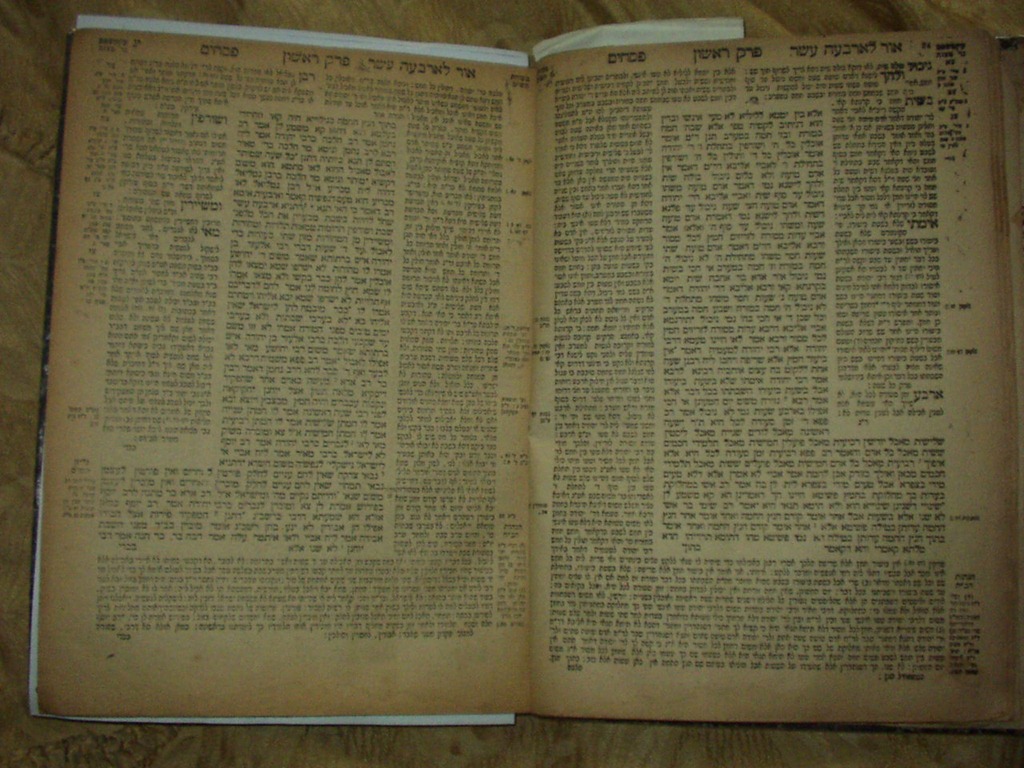 Biblické jazyky
aramejčine
Biblické jazyky
Nová zmluva (NZ) bola napísaná v gréčtine
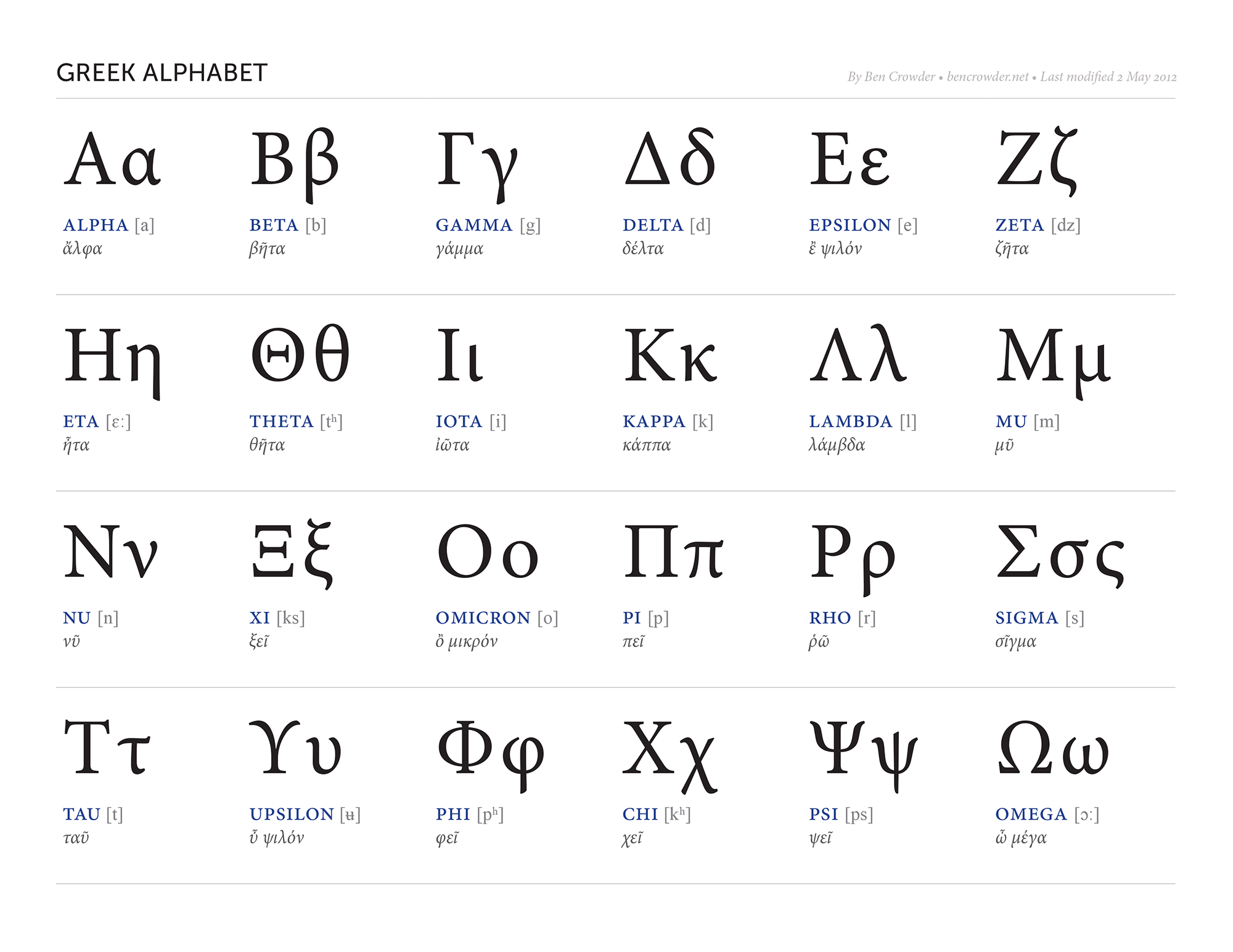 Grécka abeceda
Deviate storočie – staroslovienčina
Konštantín a Metod
Hlaholika
Šestnáste storočie 	prvý český preklad Biblie
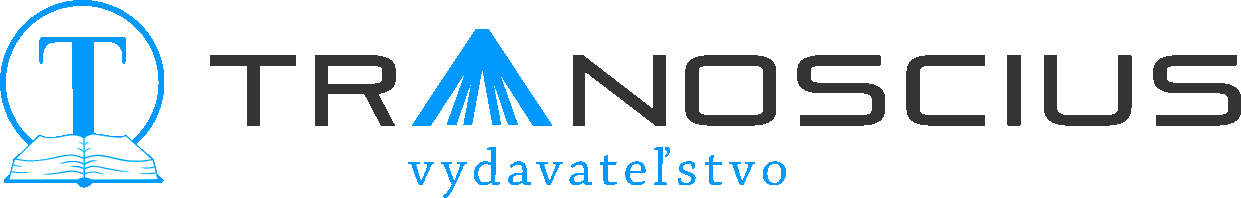 Králickáa Biblia prekladatelia a teológovia Jednoty bratskej
Tranoscius 1899
1978 – prvý slovenský evanjelický preklad
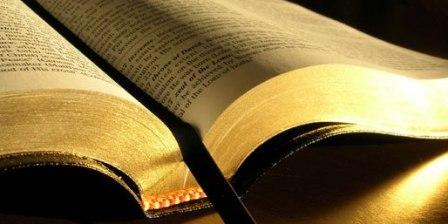